Методы определения результатов хозяйственной деятельности за отчетный период
В настоящее время бухгалтерская отчетность претерпевает серьезные изменения, стремясь к на международным стандартам бухгалтерской отчетности.
При составлении бухгалтерской отчетности используются основные понятия, такие как:
отчетный период - период, за который организация должна составлять бухгалтерскую отчетность;
отчетная дата - дата, по состоянию на которую организация должна составлять бухгалтерскую отчетность.
Первым отчетным годом для вновь созданных организаций считается период с даты их государственной регистрации по 31 декабря соответствующего года, а для организаций, созданных после 1 октября, - по 31 декабря следующего года.
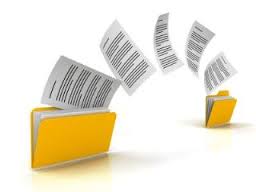 Коммерческие организации представляют квартальную БО по окончании квартала, а годовую - не ранее 60 и не позднее 90 дней по окончании отчетного года.
В БО данные по числовым показателям приводятся минимум за 2 года - отчетный и предшествовавший отчетному (искл. отчет, составляемый за первый отчетный год).  БО подписывается руководителем и главным бухгалтером (бухгалтером) организации.
БО организации должна включать показатели деятельности филиалов, представительств и иных структурных подразделений, в т.ч. выделенных на отдельные балансы.
Перед составлением годовой БО проводится инвентаризация имущества и обязательств организации. После необходимо провести реформацию баланса (процедура закрытия бухгалтерских счетов, на которых учитываются финансовые результаты).
В бухгалтерском учете шахматный бухгалтерский баланс и главная бухгалтерская книга являются основой для составления различных форм отчетности.
Существует бухгалтерское уравнение: 



В развернутом виде эта формула выглядит следующим образом:



Учетные системы всех стран мира основаны на использовании этого уравнения. Оно положено в основу бухгалтерской отчетности предприятий разных стран мира. Таким образом, пять элементов информации формируют бухгалтерскую отчетность организации: ее активы, обязательства, капитал, расходы и доходы.
Активы = Обязательства + Капитал
Активы + Расходы = Обязательства + Капитал + Доходы.
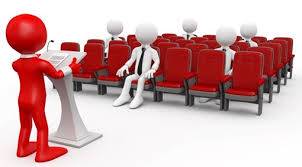 Активы - это ресурсы и имущество, контролируемые предприятием и представляющие собой результат операций и событий, состоявшихся в отчетном или иных прошлых периодах. 
Обязательства – в данную подгруппу относятся займы, долговые обязательства, банковские кредиты, задолженность поставщикам, различным юридическим и физическим лицам, резервы предстоящих расходов и т.п.
Капитал компании - представляет собой оставшуюся долю собственных активов предприятия после вычета обязательств.
Доходы - это увеличение экономических выгод предприятия за отчетный период, которое выражается в увеличении активов или уменьшении обязательств.
Расходы - это уменьшение экономических выгод за отчетный период в результате выбытия активов и возникновения обязательств, приводящее к уменьшению капитала.
В основе финансового анализа лежит расчет специальных показателей, чаще в виде коэффициентов. Среди самых популярных можно выделить следующие:
Коэффициент автономии (отношение собственного капитала к общему капиталу (активам) предприятия).
Коэффициент текущей ликвидности (отношение оборотных активов к краткосрочным обязательствам).
Коэффициент финансовой зависимости (отношение обязательств к активам).
Рентабельность собственного капитала (отношение чистой прибыли к собственному капиталу предприятия.
Рентабельность продаж (отношение прибыли от продаж (валовой прибыли) к выручке предприятия.
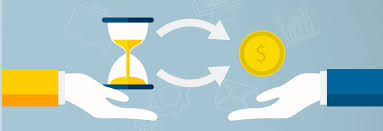 Обычно используют следующие методы финансового анализа: 
- горизонтальный (временной) анализ — сравнение каждой позиции отчетности с предыдущим периодом;
- вертикальный (структурный) анализ — выявление удельного веса отдельных статей в итоговом показателе, принимаемом за 100%;
- трендовый анализ — сравнение каждой позиции отчетности с рядом предшествующих периодов и определение основной тенденции динамики показателя, очищенной от случайных влияний и индивидуальных особенностей отдельных периодов;
- анализ относительных показателей (коэффициентов) — расчет соотношений между отдельными позициями отчетности, определение взаимосвязей показателей;
- сравнительный (пространственный) анализ — с одной стороны, это анализ показателей отчетности дочерних фирм, структурных подразделений, с другой — сравнительный анализ с показателями конкурентов, среднеотраслевыми показателями и т. д.;
- факторный анализ — анализ влияния отдельных факторов на результирующий показатель. Причем факторный анализ может быть как прямым, когда результирующий показатель дробят на составные части, так и обратным (синтез), когда его отдельные элементы соединяются в общий показатель.
Важно отметить, что финансовый анализ – это не просто расчет различных показателей и коэффициентов, сравнение их значений в статике и динамике. Итогом качественного анализа должен явится обоснованный, подкрепленный расчетами вывод о финансовом положении организации, который и станет основой для принятия решений заинтересованными лицами.
Выявлены семь групп заинтересованных внешних и внутренних пользователей финансовой отчетности: инвесторы, служащие, кредиторы, поставщики, покупатели, правительство, общественность.
В связи с широким кругом потребителей информации, возникает необходимость в соблюдении целого ряда правил, позволяющих избежать разночтений и неадекватного восприятия содержащихся в отчетности сведений.
БО должна давать достоверное и полное представление о финансовом положении организации, финансовых результатах её деятельности и изменениях в финансовом положении.
При формировании БО должно соблюдаться требование нейтральности: информация должна отвечать интересам разных групп пользователей.
На данном этапе в России бухгалтерский учет и отчетность претерпевают ряд изменений, стремящихся к стандартизации учета и отчетности в соответствии с МСФО. Это обусловлено интеграционными процессами в экономике и глобализацией в целом: инвесторы заинтересованы в том, чтобы учет и отчетность национальных компаний отвечали международным стандартам - это позволит иностранным инвесторам правильно оценить финансовое положение компании и выйти компании на мировые торговые фондовые биржи.
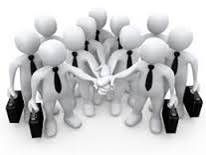